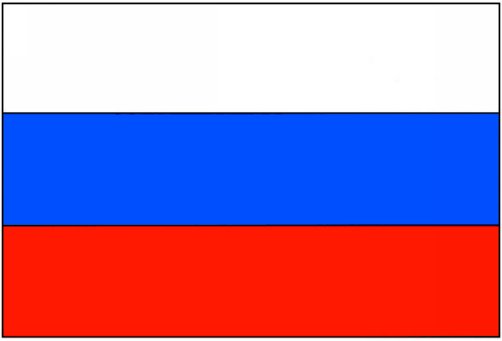 История Конституции России
10 июля 1918г. Всероссийский Съезд Советов как высший орган новой власти, установившейся в результате государственного переворота, принял Основной Закон, закрепивший принципы организации Советской власти, форму правления, территориальное устройство, отношения власти и народа, государственные символы. Это была по существу первая в истории Российского государства формальная конституция, представленная в едином нормативном акте.
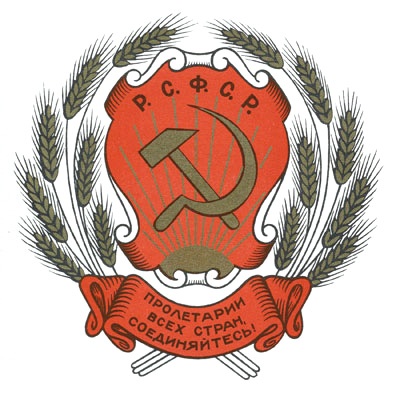 Летом 1923 г. сессия ЦИК утвердила и ввела в действие Конституцию. Окончательное утверждение должно было произойти на II съезде Советов в январе 1924 г. Верховным органом власти провозглашался съезд Советов. Делегаты на него избирались на губернских или республиканских съездах. При этом сохранялось преимущество для рабочих: от городских советов и т. п. 1 делегат от 25 тыс. избирателей, а от губернских съездов 1 от 125 тыс. Сохранилось ограничение политических прав, установленное Конституцией 1918 г. В 1922 - 1925 гг. к выборам не допускалось от 2 до 9% населения старше 18 лет. 
31 января 1924 г. II съезд Советов СССР утвердил Конституцию.
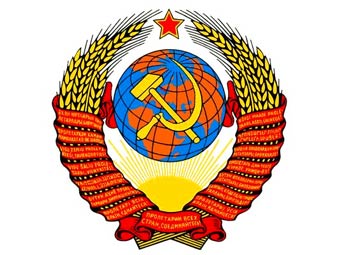 Конституция СССР 1936 года провозглашала завершение строительства основ социализма принадлежность власти трудящимся, союз рабочего класса с крестьянством, интеллигенцией и другими слоями народа.
В Конституции 1936 г. впервые достаточно полно были урегулированы вопросы общественного, государственного устройства, определена система высших органов власти и управления, суда и прокуратуры. 
Выделялись главы, посвященные правам и обязанностям граждан, избирательная система. 
Основой общественного строя провозглашалась социалистическая система хозяйствования и социалистические методы управления экономикой, непосредственная демократия.
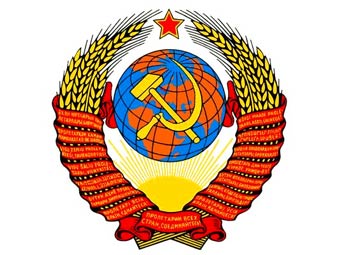 Конституция  1977 года

	
Эта Конституция не внесла каких-либо значительных изменений в систему органов конституционного строя. Она еще более усилила монополию союзного законодательства. После принятия этой Конституции реальный конституционный контроль в стране отсутствовал. Вся власть была у ЦК КПСС
	Особую роль играла статья 6, которая закрепляла ведущую роль Коммунистической партии и отвергала политический плюрализм, закрепляя монополию коммунистической идеологии.
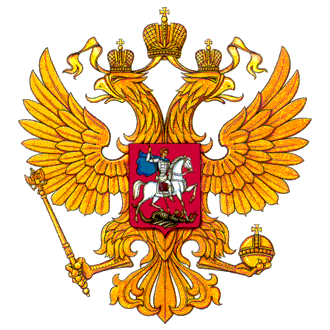 Конституция Российской Федерации была принята 12 декабря 1993 года по результатам всенародного голосования, проведённого в соответствии с Указом Президента РФ от 15 октября 1993 № 1633 «О проведении всенародного голосования по проекту Конституции Российской Федерации». Конституция Российской Федерации 1993 года вступила в силу в день её опубликования в «Российской газете» — 25 декабря 1993 года.